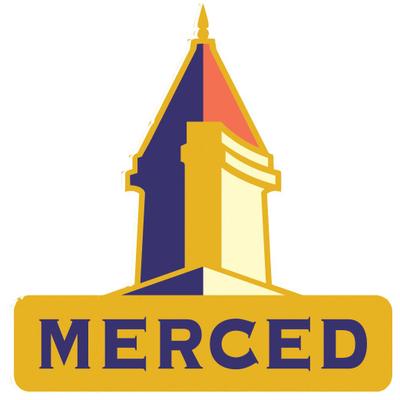 City of MercedIntroduction to Redistricting
September 15, 2021
Dr. Jeff Tilton, Senior Consultant
National Demographics Corporation
Redistricting Process
Dates/times subject to change
2
September 15, 2021
Redistricting Process (continued)
3
September 15, 2021
Dates/times subject to change
Redistricting Rules and Goals
1. Federal Laws
2. California Criteria for Cities
3. Other Traditional Redistricting Principles
Geographically contiguous
Undivided neighborhoods and “communities of interest” 
Easily identifiable boundaries
Compact

Prohibited: “Shall not favor or discriminate against a political party.”
Minimize voters shifted to different election years
Respect voters’ choices / continuity in office
Future population growth
Preserving the core of existing districts
Equal Population
Federal Voting Rights Act
No Racial Gerrymandering
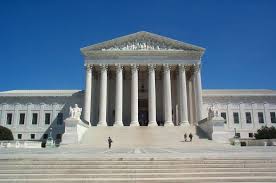 4
September 15, 2021
Defining Neighborhoods
1st Question: What is your neighborhood?

2nd Question: What are its geographic boundaries?

Examples of physical features defining a neighborhood boundary:
Natural neighborhood dividing lines, such as highway or major roads, rivers, canals and/or hills
Areas around parks or schools
Other neighborhood landmarks


In the absence of public testimony, planning records and other similar documents may provide definition.
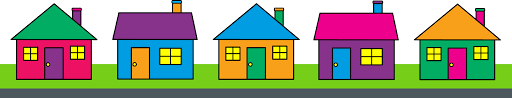 5
September 15, 2021
Beyond Neighborhoods:Defining Communities of Interest
1st Question: What defines your community?
Geographic Area, plus
Shared issue or characteristic
Shared social or economic interest
Impacted by county policies
Tell us “your community’s story”

2nd Question: Would this community benefit from being “included within a single district for purposes of its effective and fair representation”? 
Or would it benefit more from having multiple representatives?
Definitions of Communities of Interest may not include relationships with political parties, incumbents, or political candidates.
6
September 15, 2021
Possible Neighborhoods / Communities
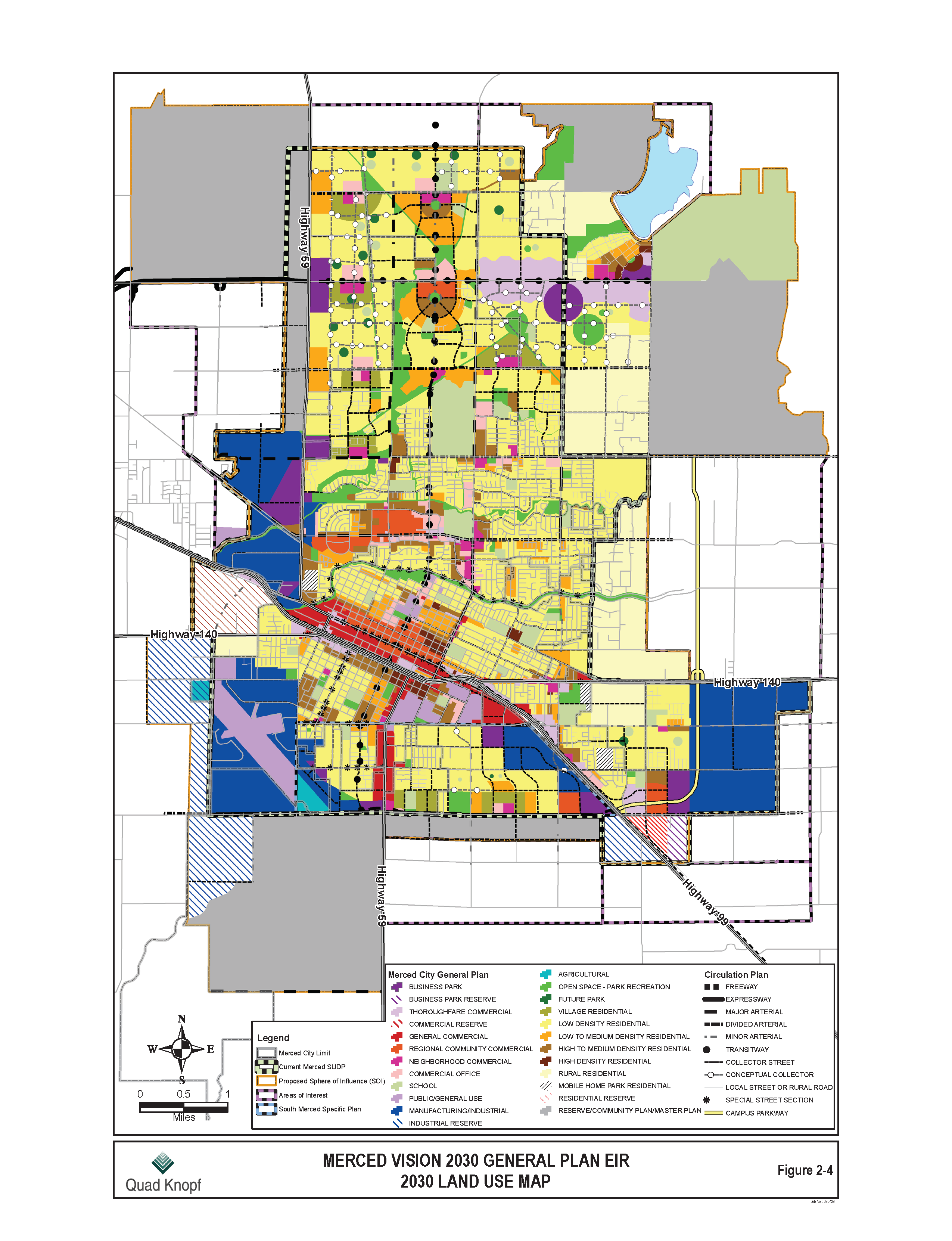 7
September 15, 2021
Annexations?
If the boundaries of a city expand by the addition of new territory, including through annexation of unincorporated territory or consolidation with another city, the council shall add that new territory to the nearest existing council district without changing the boundaries of other council district boundaries.

Council may adopt new boundaries for each council district under the circumstances described above if both of the following conditions are met:

There are more than four years until the council is next required to redistrict.
The population of the new territory being annexed or consolidated is greater than 25 percent of the city’s population as determined by the most recent federal decennial census.

Does not apply to a charter city that has adopted, by ordinance or in its city charter, a different standard for adding new territory to existing council districts.
Elections Code 21623
8
September 15, 2021
Public Mapping and Map Review Tools
Different tools for different purposes


Different tools for different levels of technical skill and interest
Simple “review draft maps” tool
Easy-to-use “Draw your neighborhood” tool
Paper- and Excel-based simple “Draw a draft map” tools
Powerful, data-rich “Draw a draft map” tool
Whether you use the powerful (but complicated) online mapping tool, Excel, the paper kit, or just draw on a napkin, we welcome your maps!
9
September 15, 2021
Simple Map Review Tool
Online Interactive Review Map
ESRI’s “ArcGIS Online” – similar to Google Maps in ease of use
Used to review, analyze and compare maps, not to create them
Includes overlays of “community of interest”  and other data
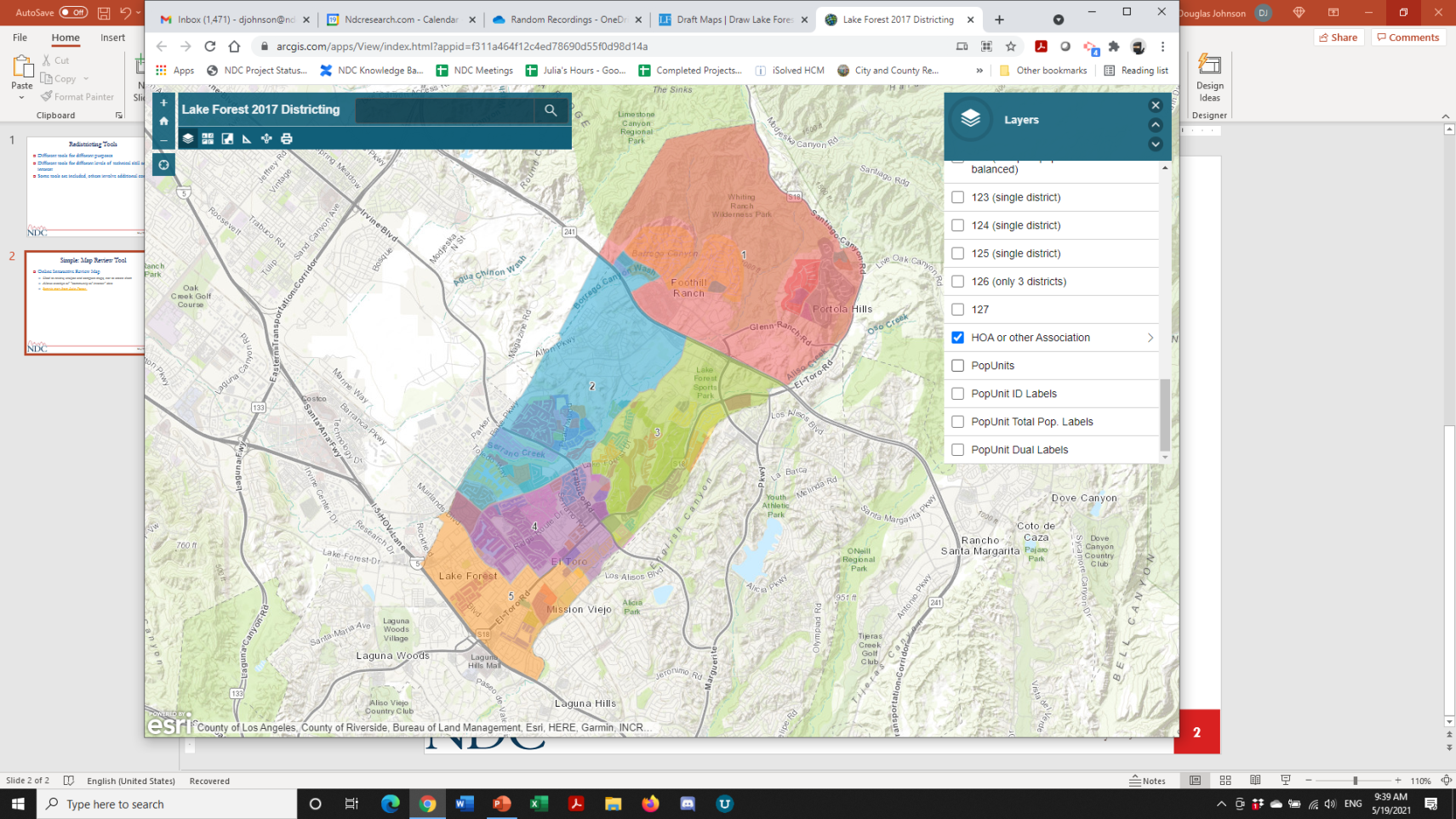 10
September 15, 2021
Simple Map Drawing Tool
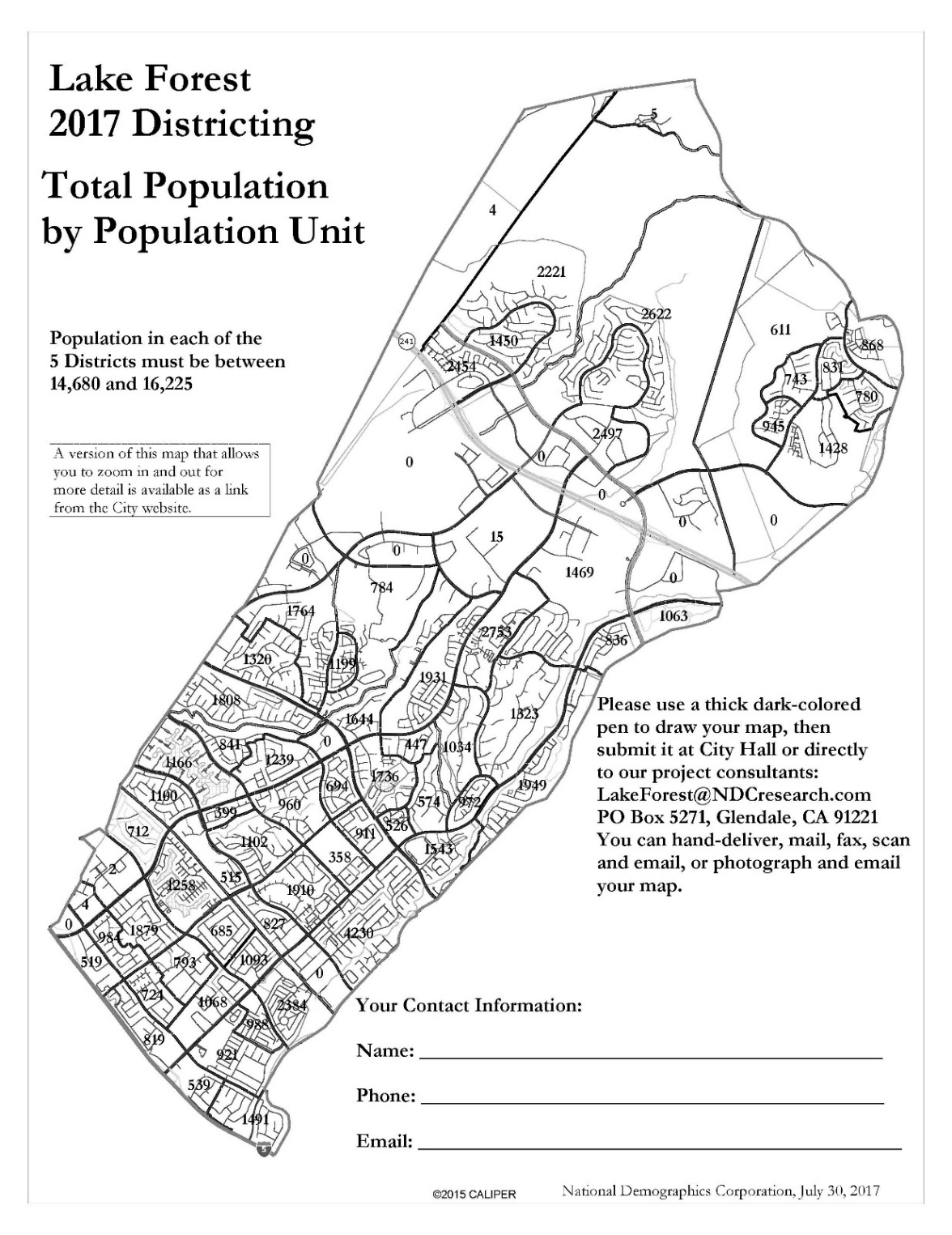 Paper “Public Participation Kit”
For those without internet access or who prefer paper
Total Population Counts only – no demographic numbers
Simple Map Drawing Tool + Excel Supplement
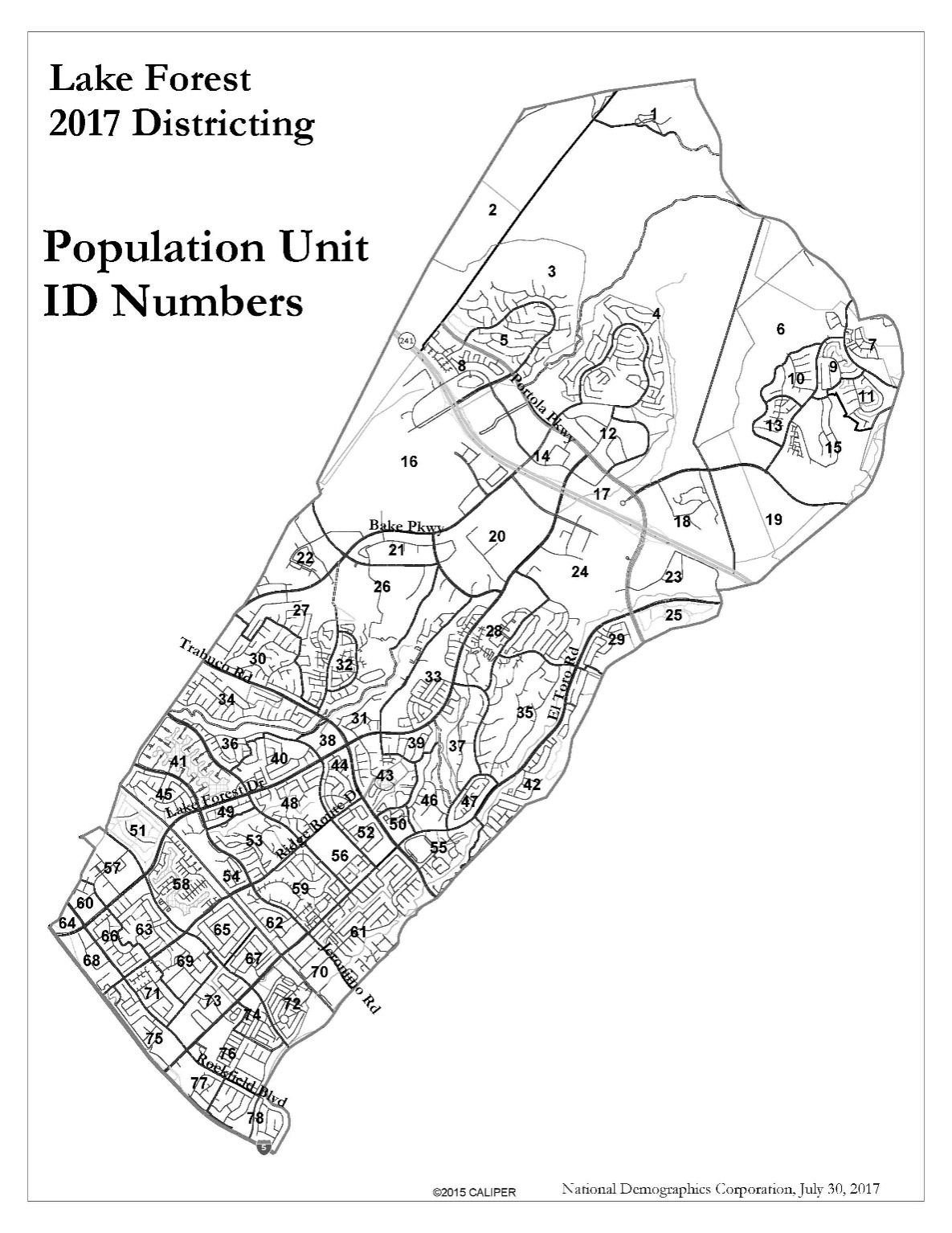 “Public Participation Kit”
For those who know Excel and do not wish to use online tools
Adds CVAP data
Excel does the math
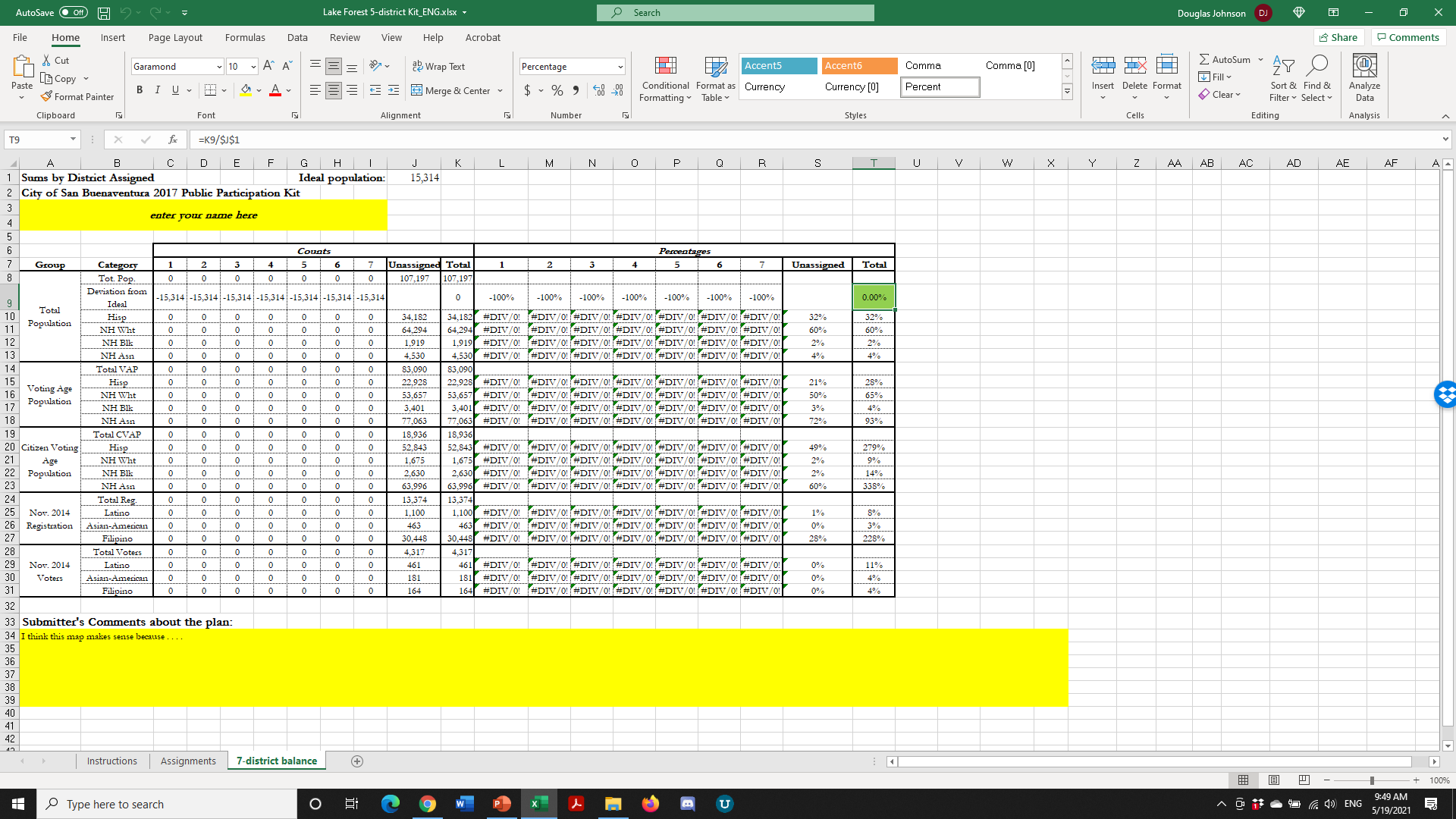 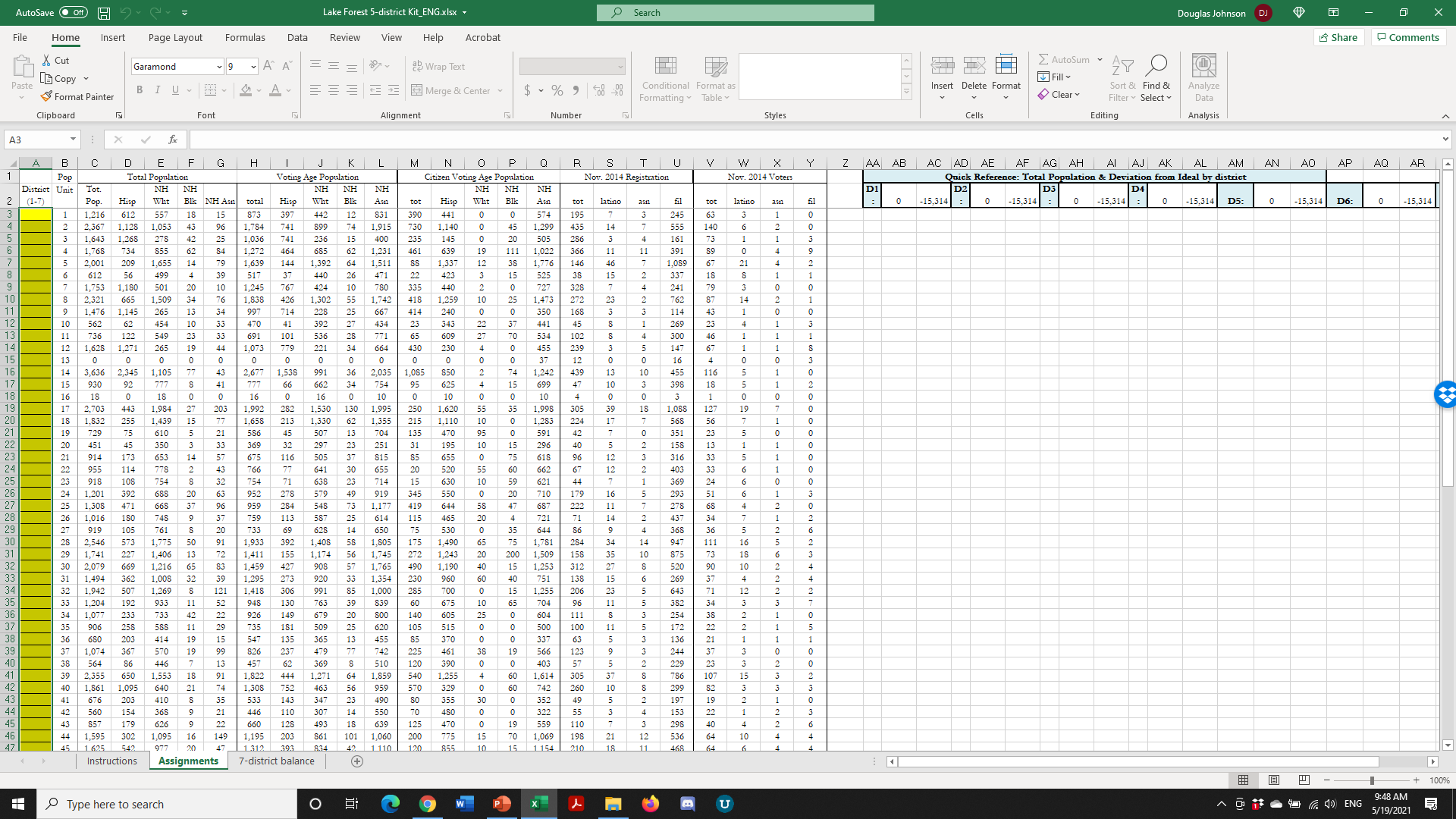 DistrictR
“Draw Your Community of Interest” focus
www.DistrictR.org
Also includes simple district-mapping tool; Only available in English
Similar external options: Representable.org, DrawMyCACommunity.org
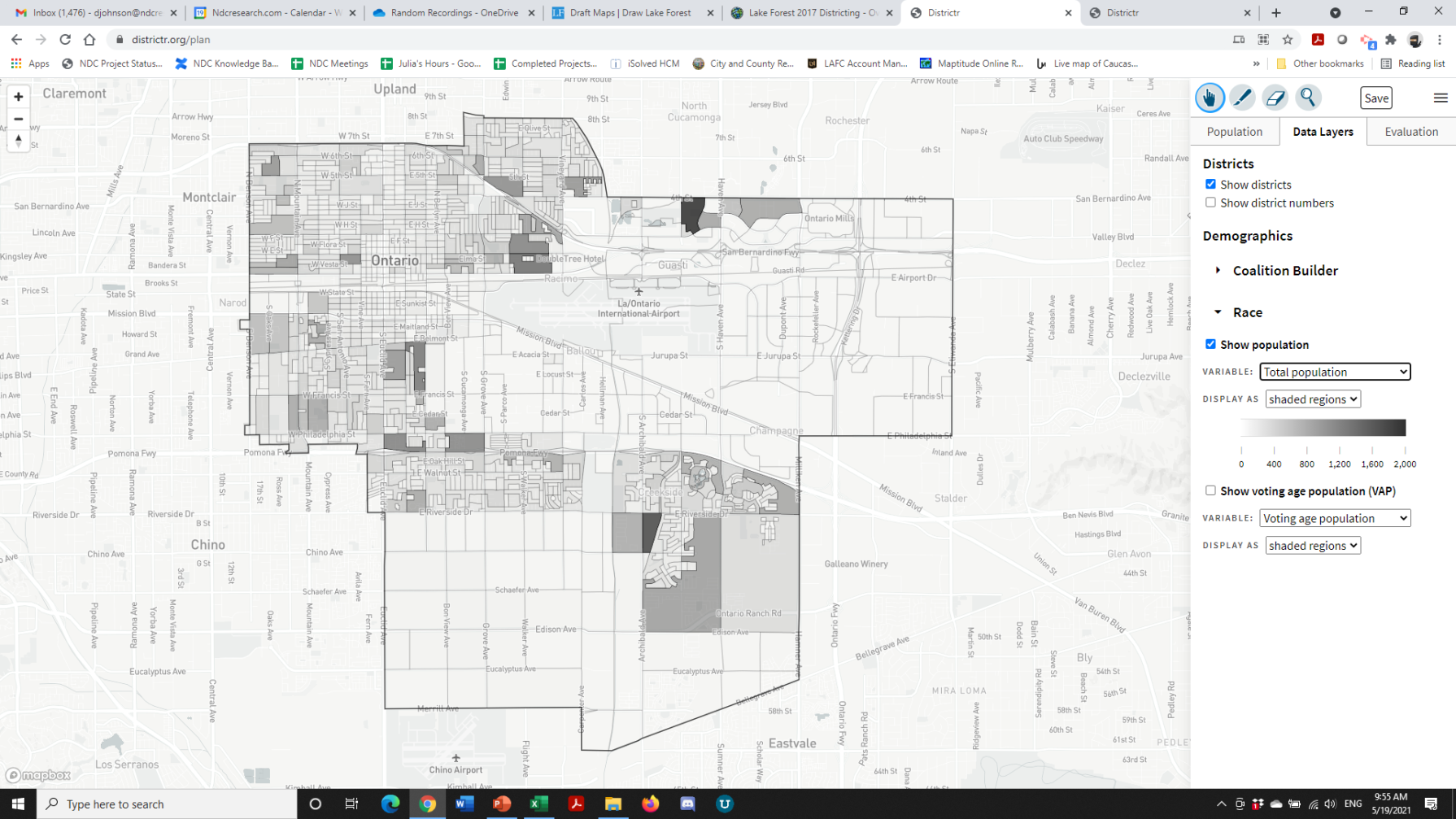 13
September 15, 2021
Caliper’s “Maptitude Online Redistricting”
Full Database, Powerful Online Mapping Tool
Powerful, common, data-rich online tool
Six language options: English, Spanish, Portuguese, Vietnamese, Mandarin and Korean
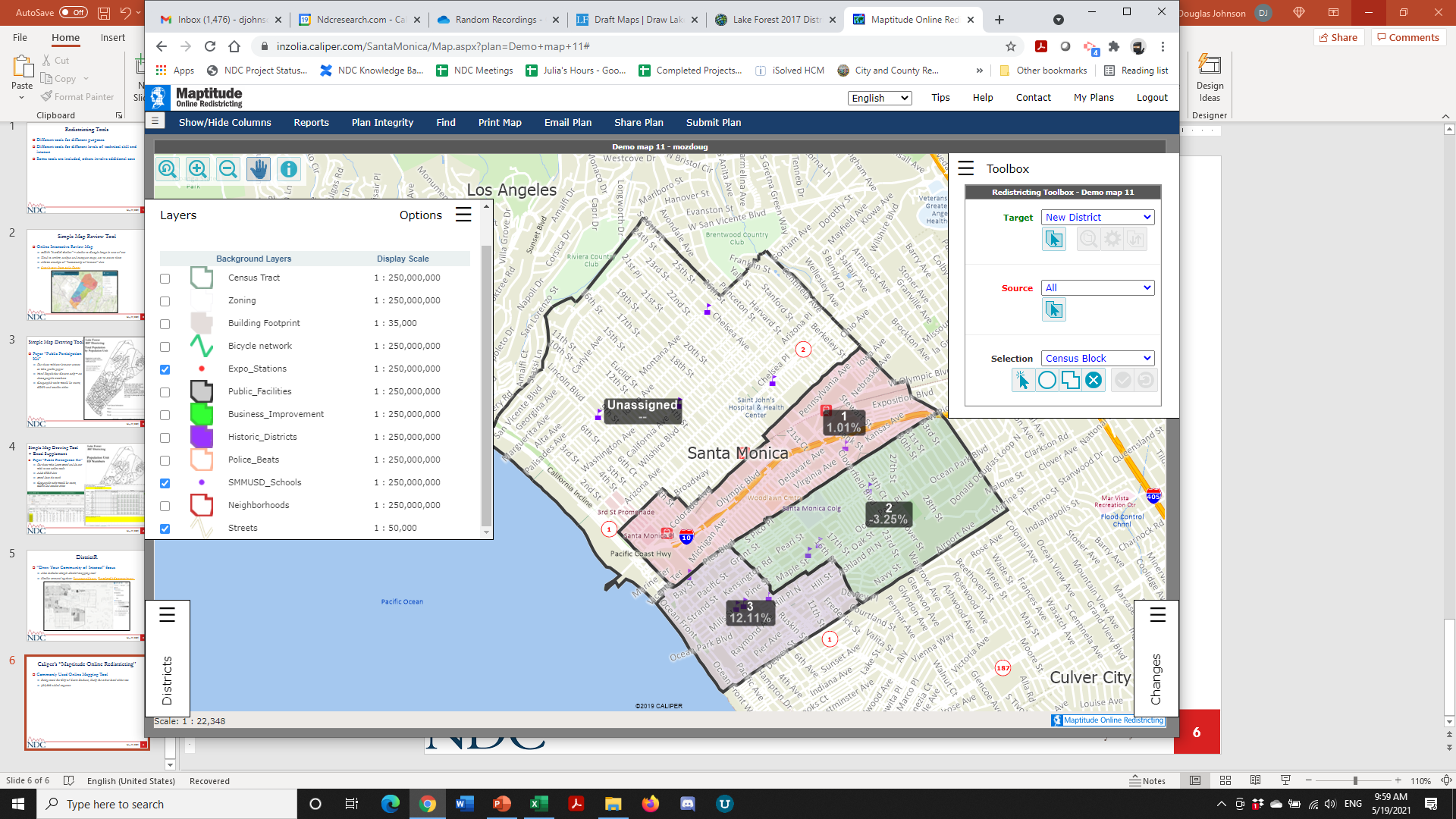 14
September 15, 2021
Your own mapping software?
Feel free to submit using your own mapping software:

A GIS Shapefile and/or a Census Block equivalency file (w/2020 Census Blocks);

A description of the choices and key points of your map; and, 

Send to the jurisdiction’s listed districting/redistricting email address
15
September 15, 2021
Stay connected
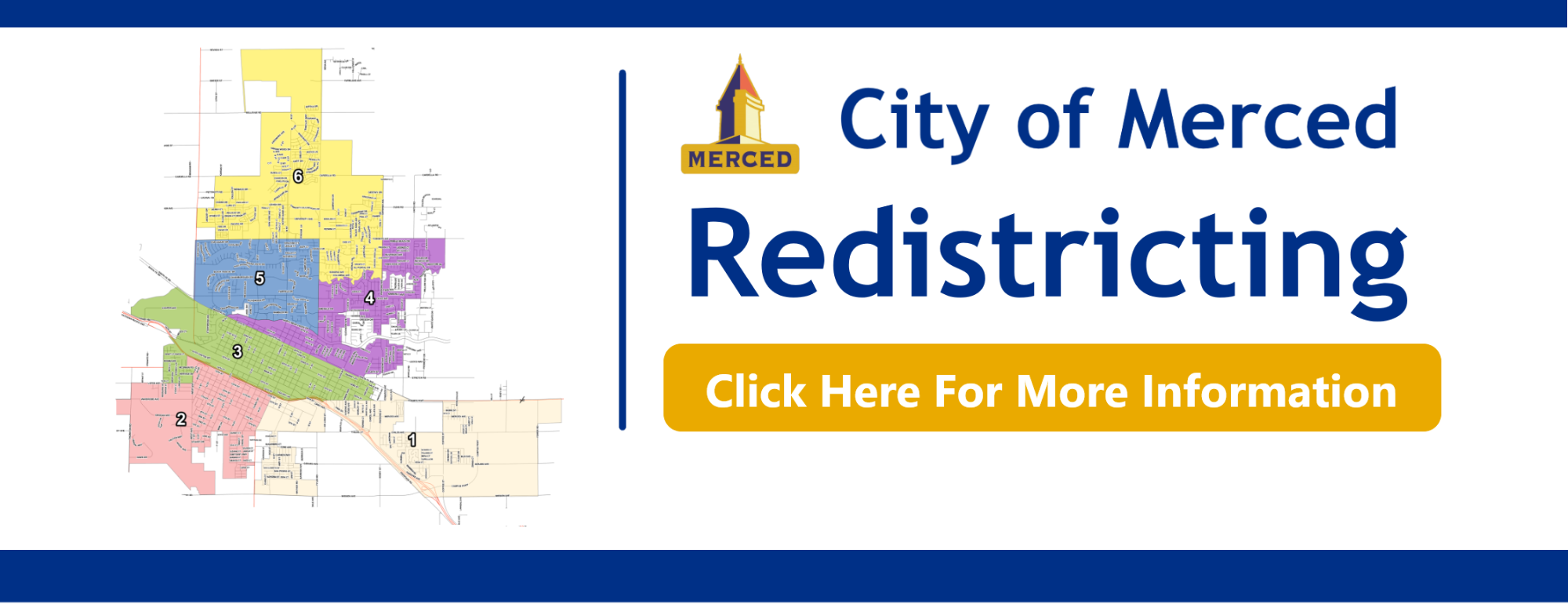 www.cityofmerced.org/redistricting
209.388.8650 | cityclerk@cityofmerced.org
16
September 15, 2021
Public Hearing & Discussion
What is your neighborhood and what are its boundaries?

What other notable areas are in the City, and what are their boundaries?

Any questions about the mapping tools?

Discussion on: 
“neighborhoods” 
“communities of interest . . . that should be included within a single district for purposes of its effective and fair representation.”
17
September 15, 2021